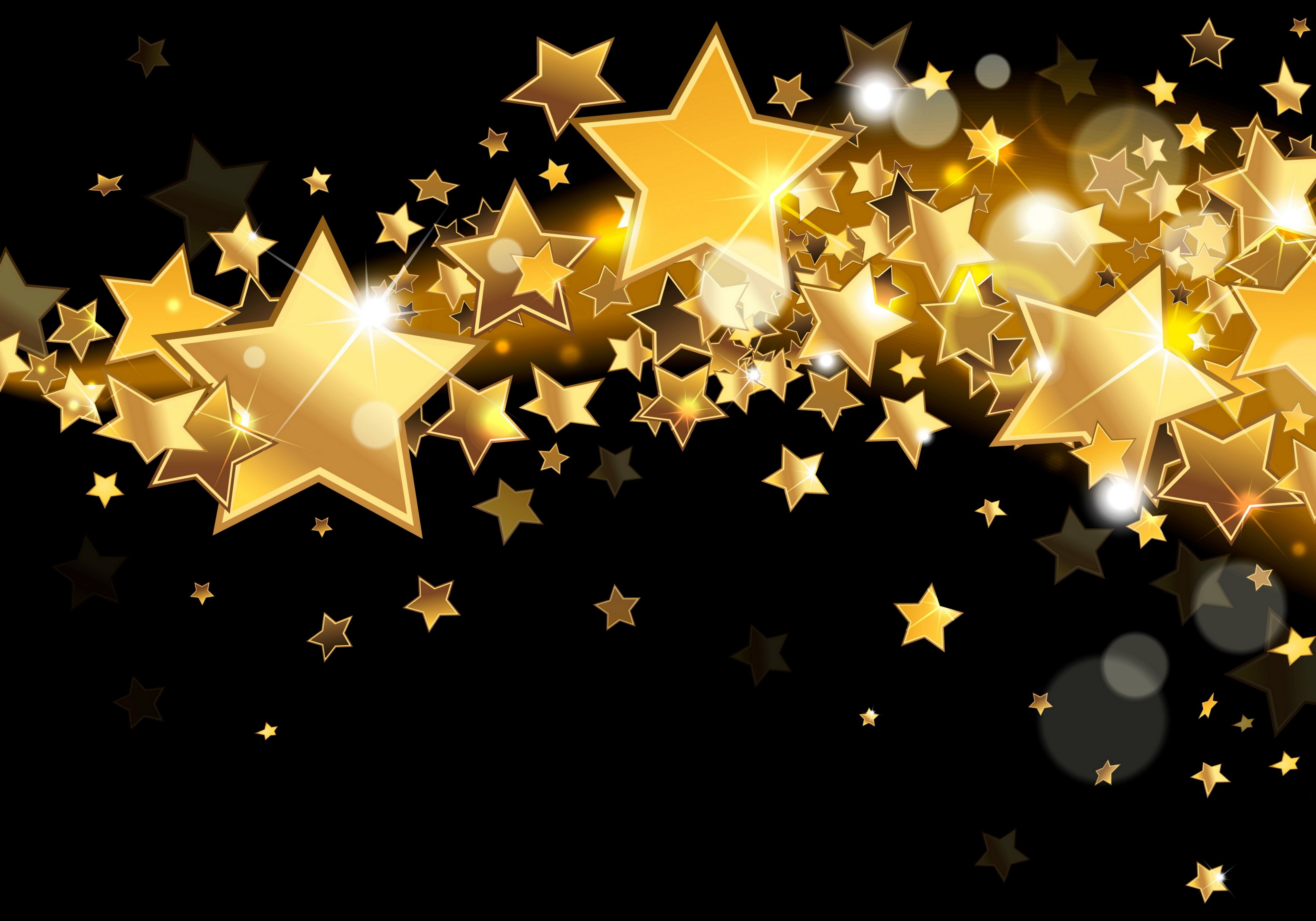 WOW of the Week
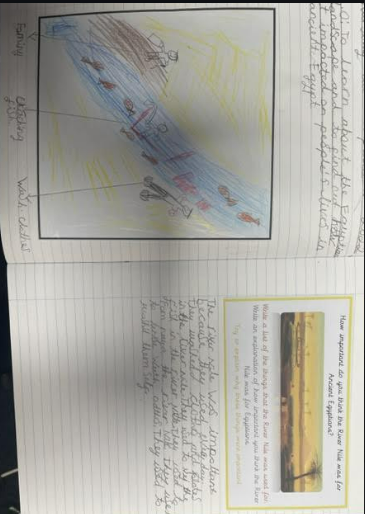 3H
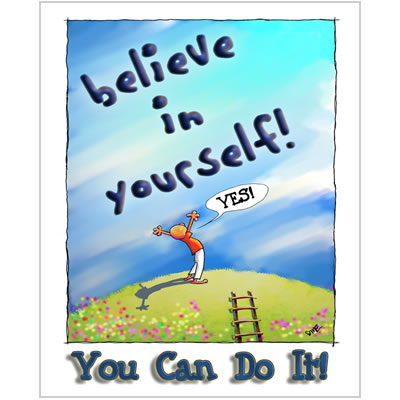 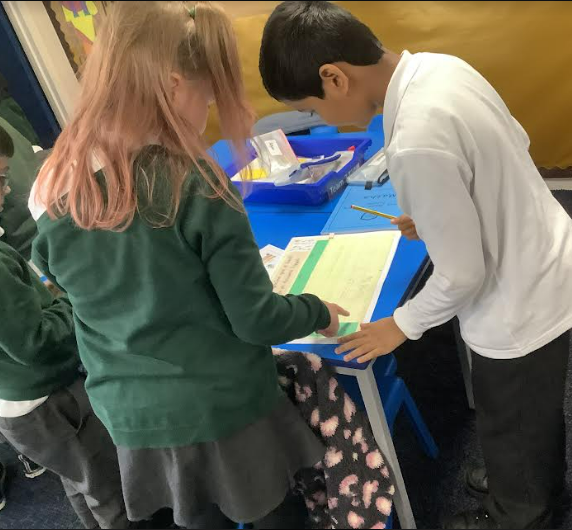 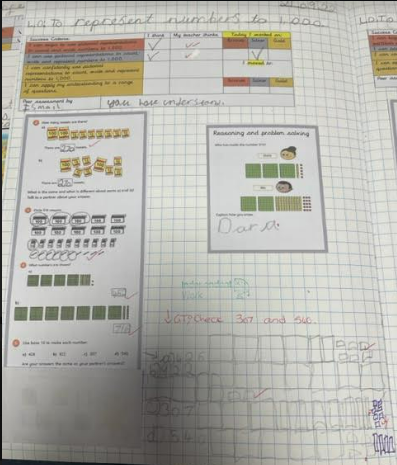 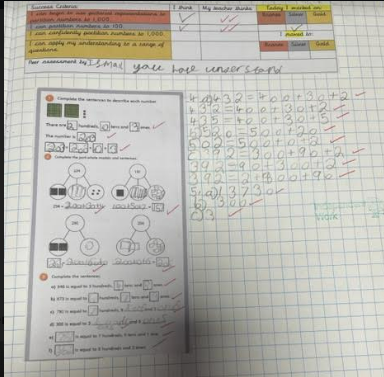 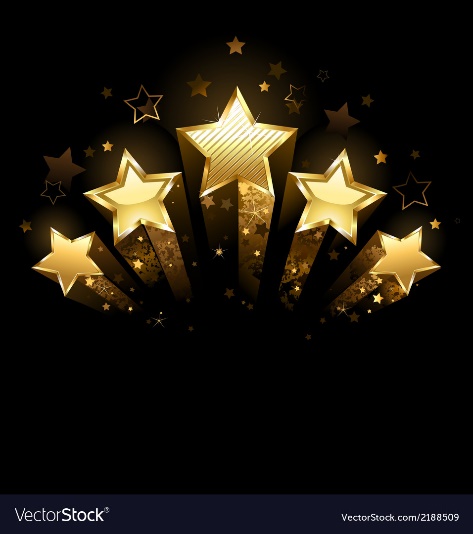 3R
Arnika
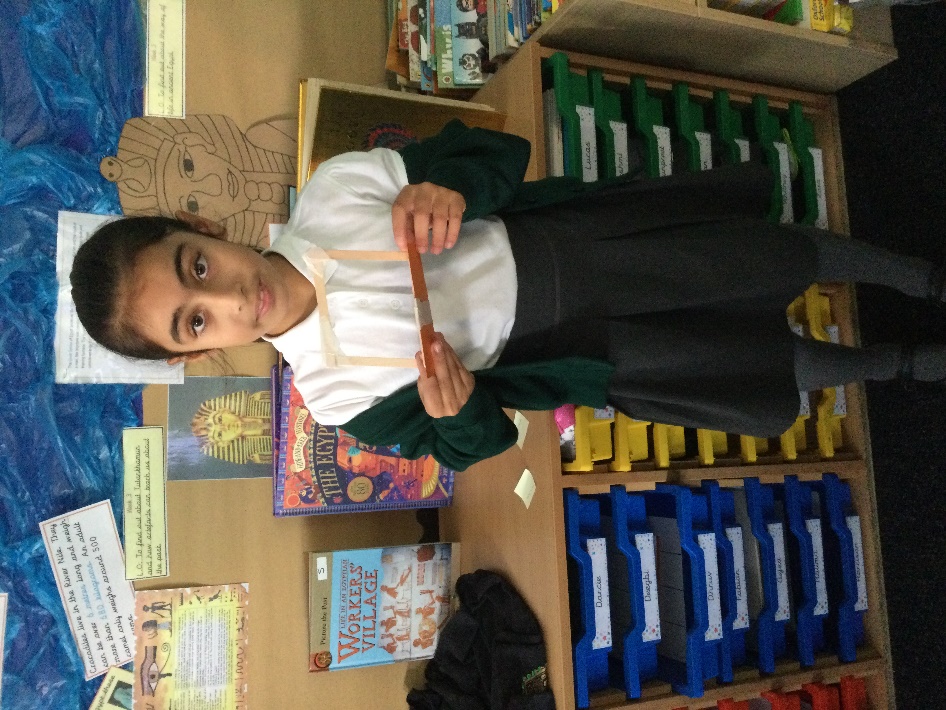 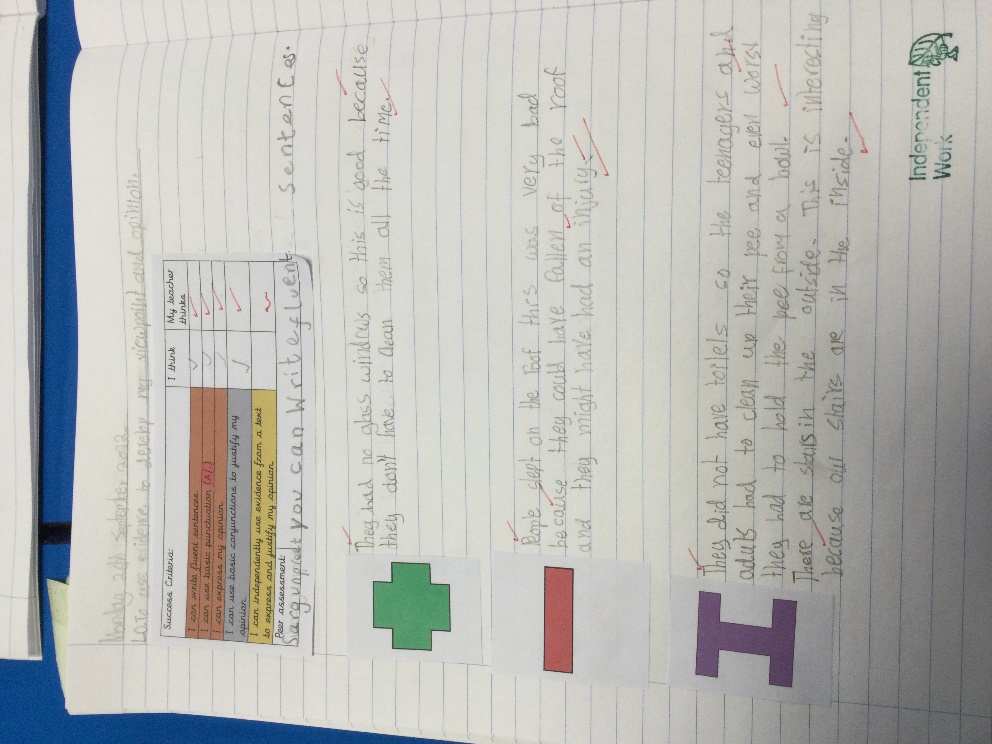 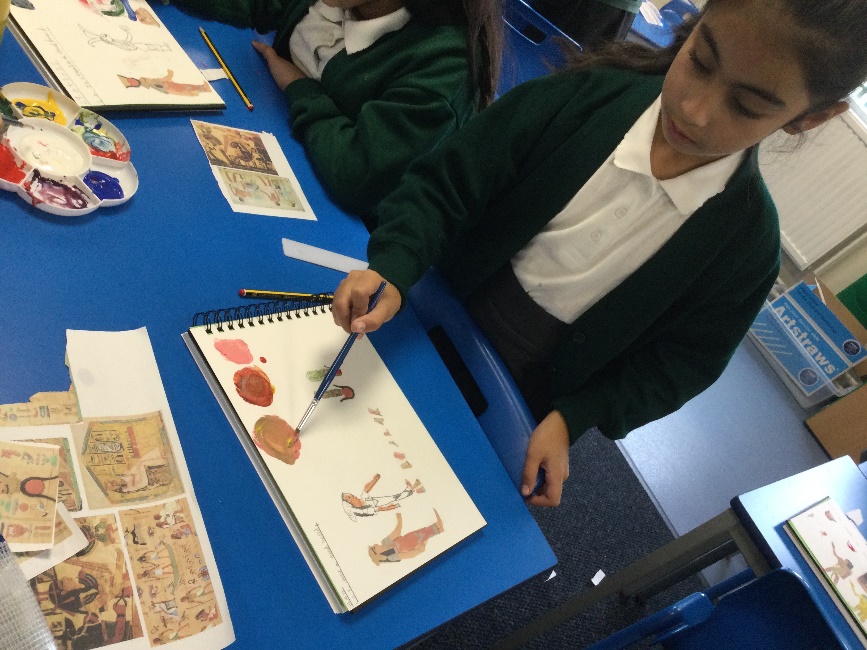 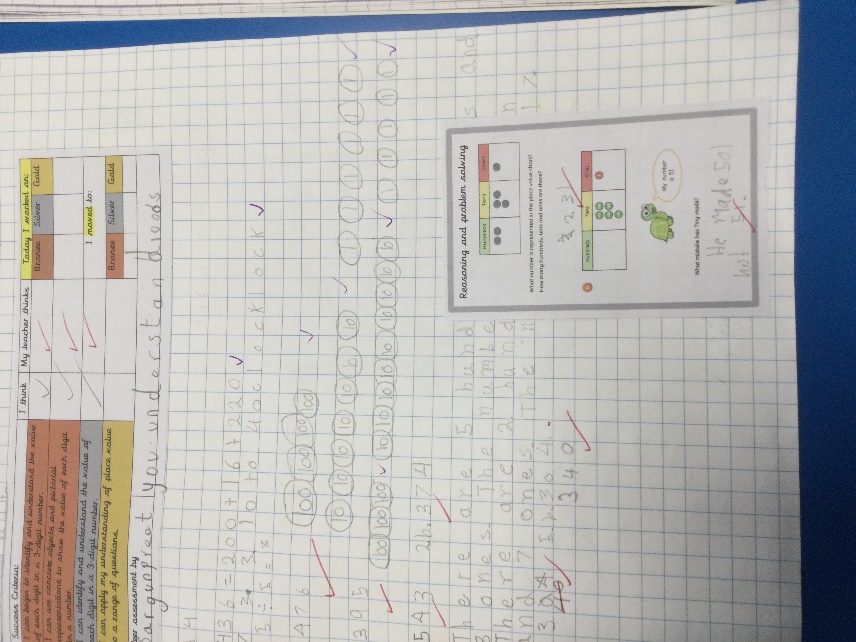 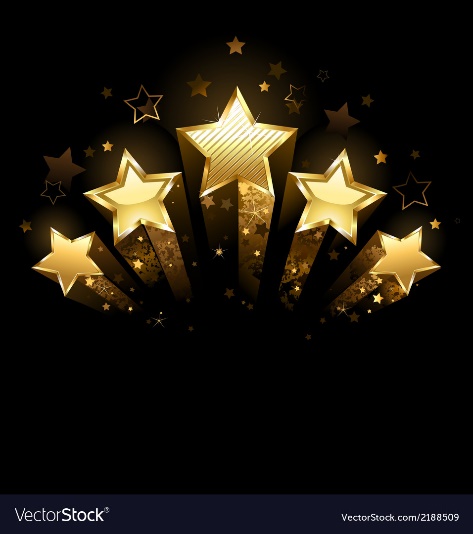 Edvardas
4A
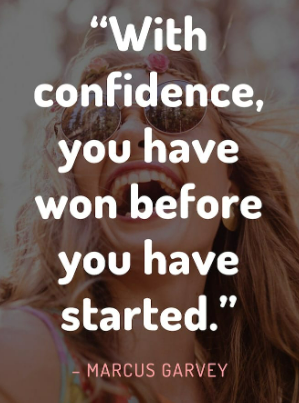 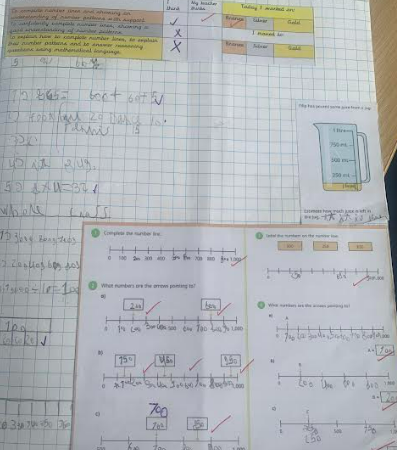 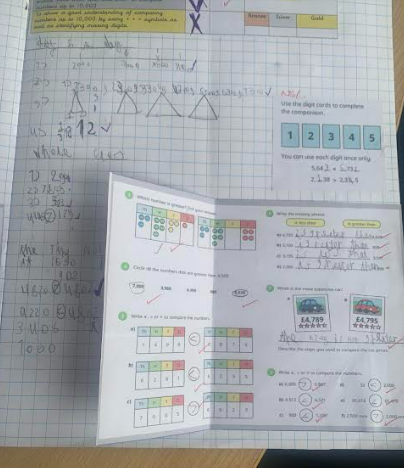 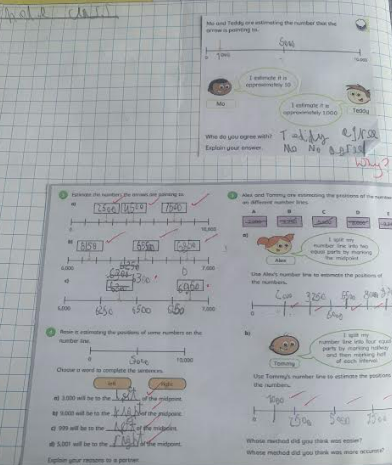 Edvardas has worked so hard on his maths work, he was working with support at the start of the term and is now consistently working independently.
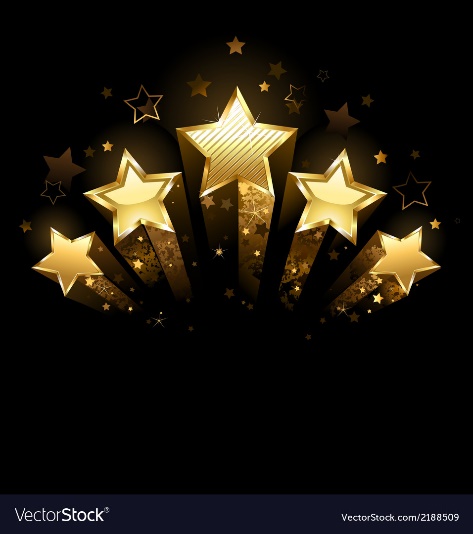 4J
Avinaaj
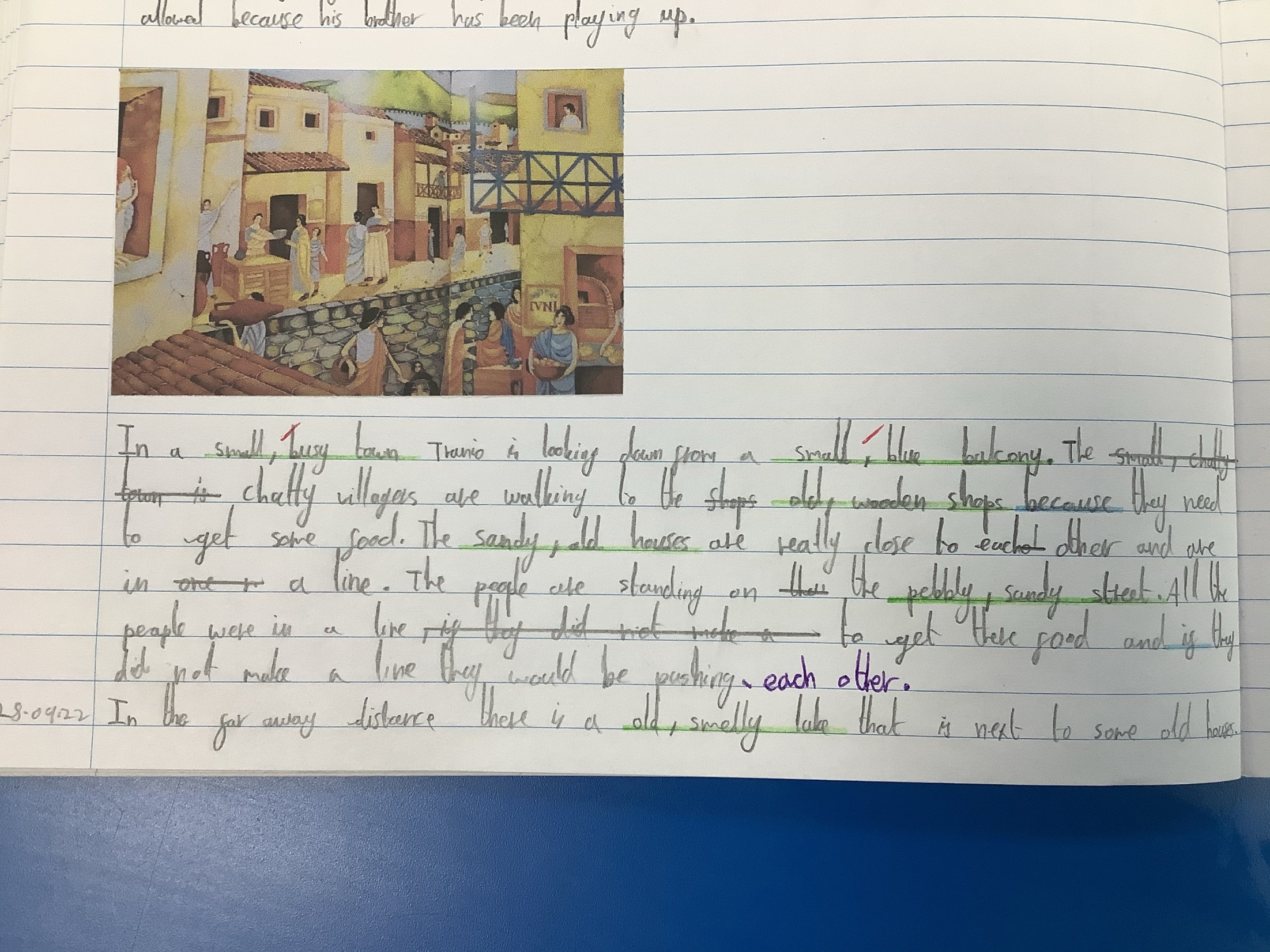 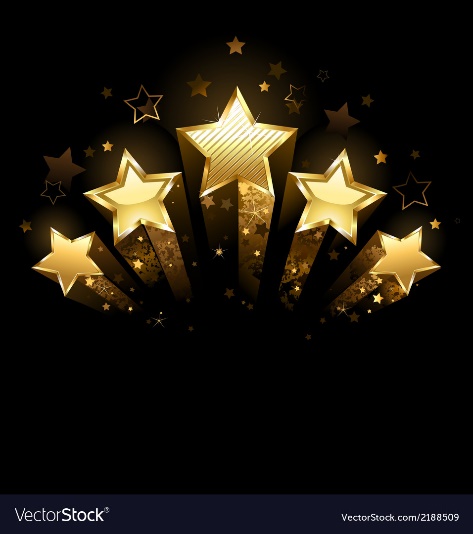 5KC
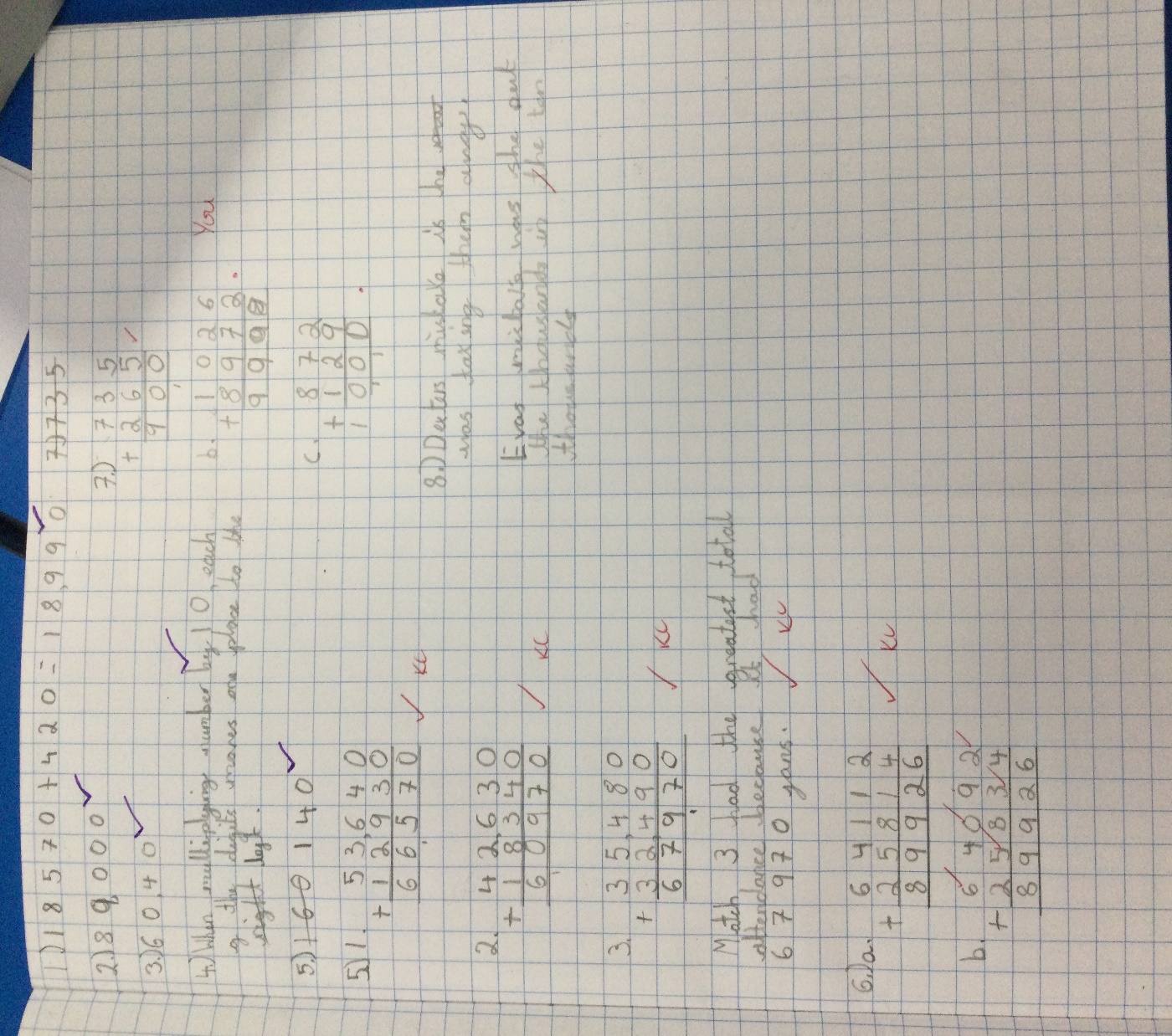 Ariyah
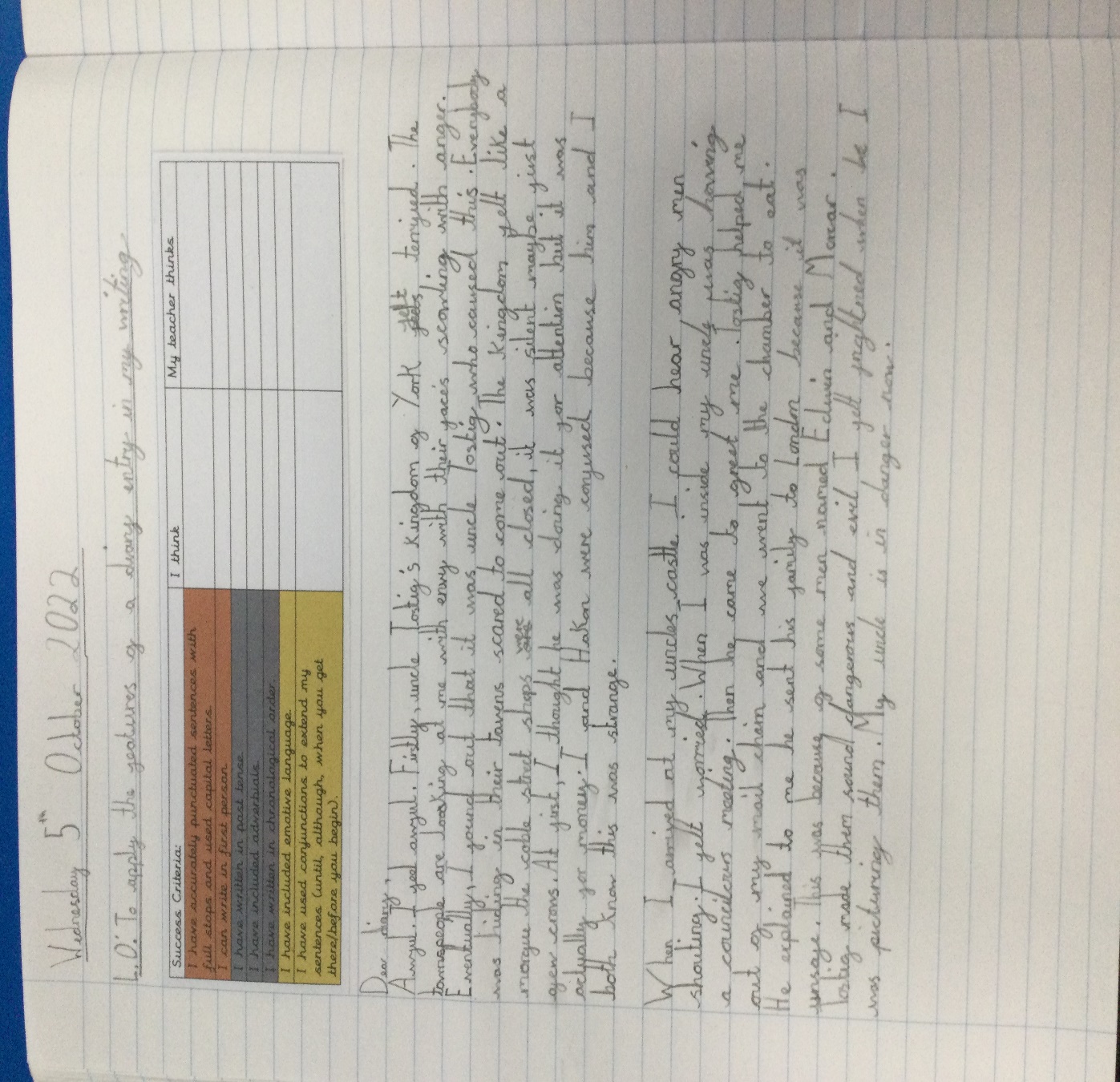 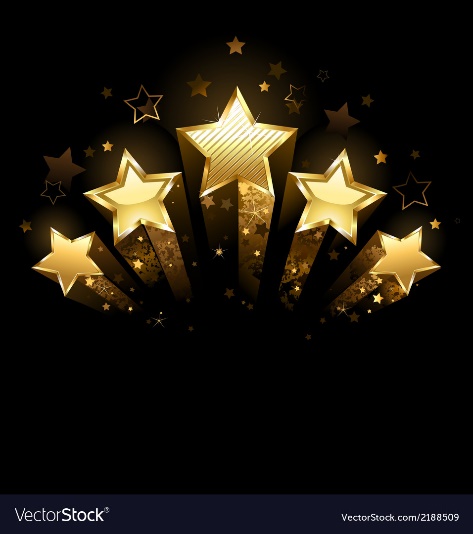 5DC
Daisha
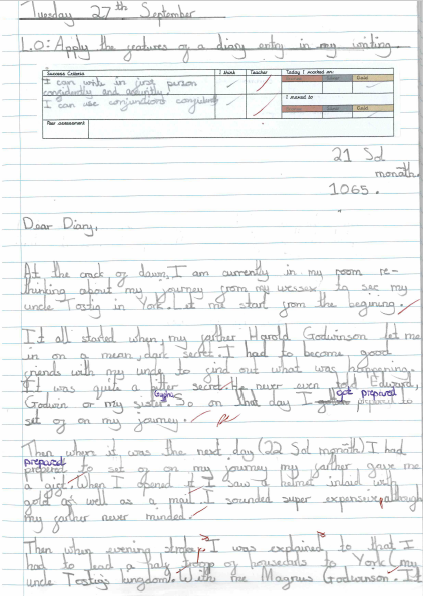 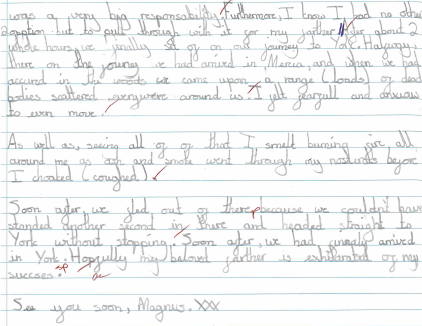 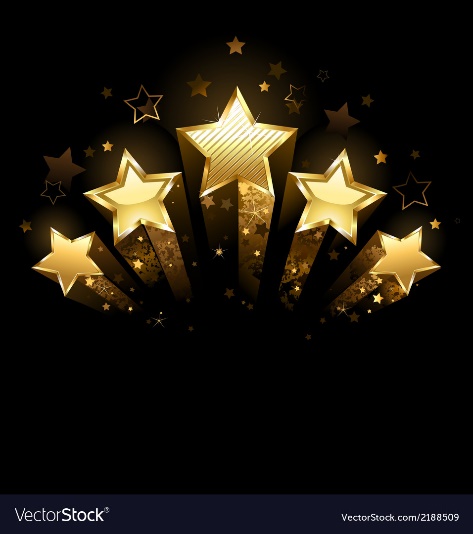 Fatima                      6R
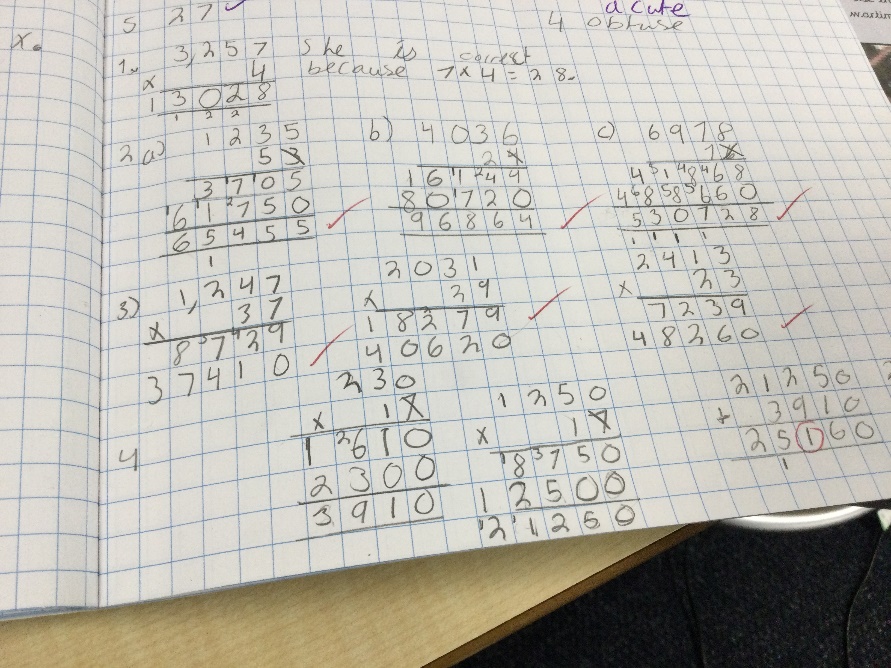 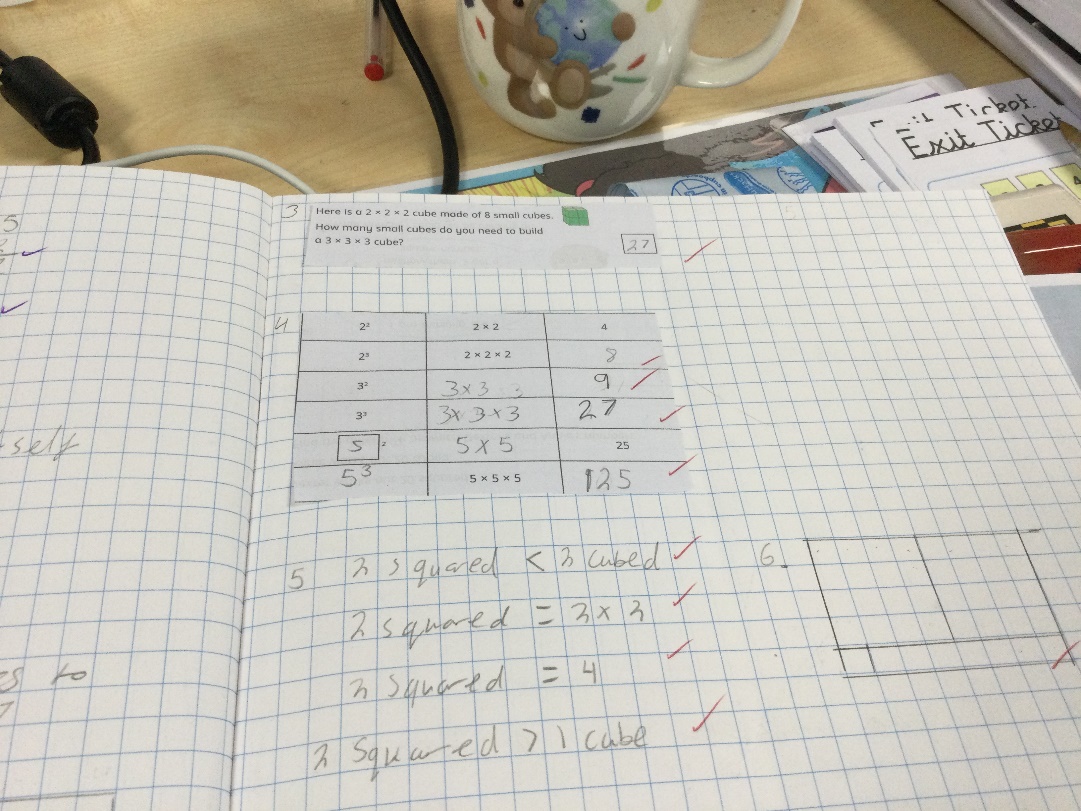 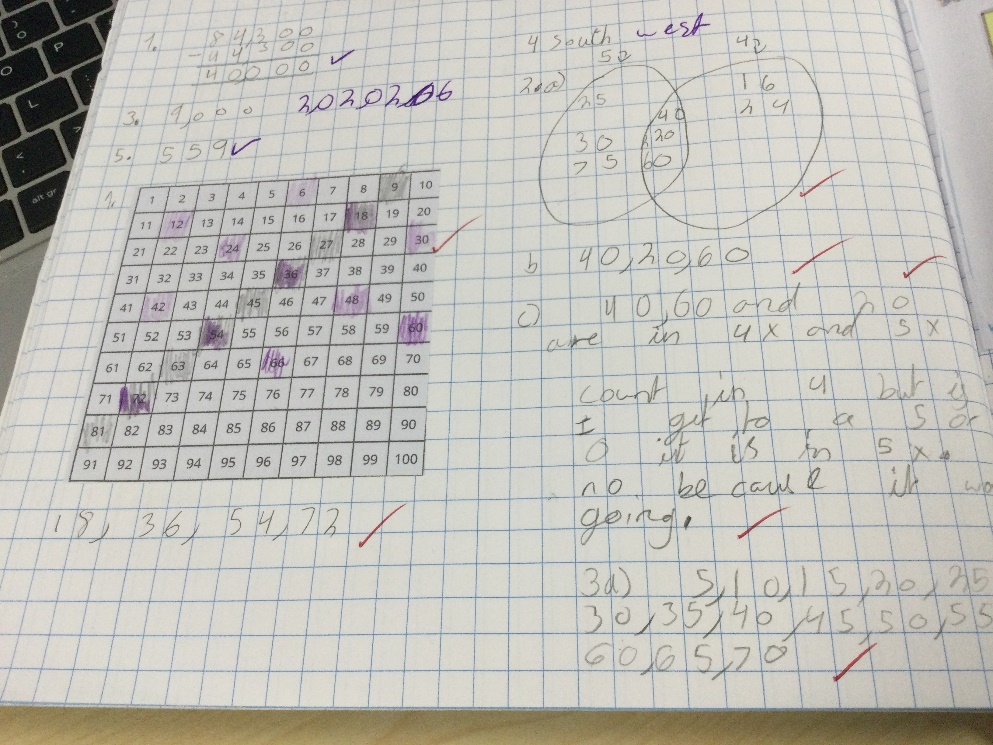 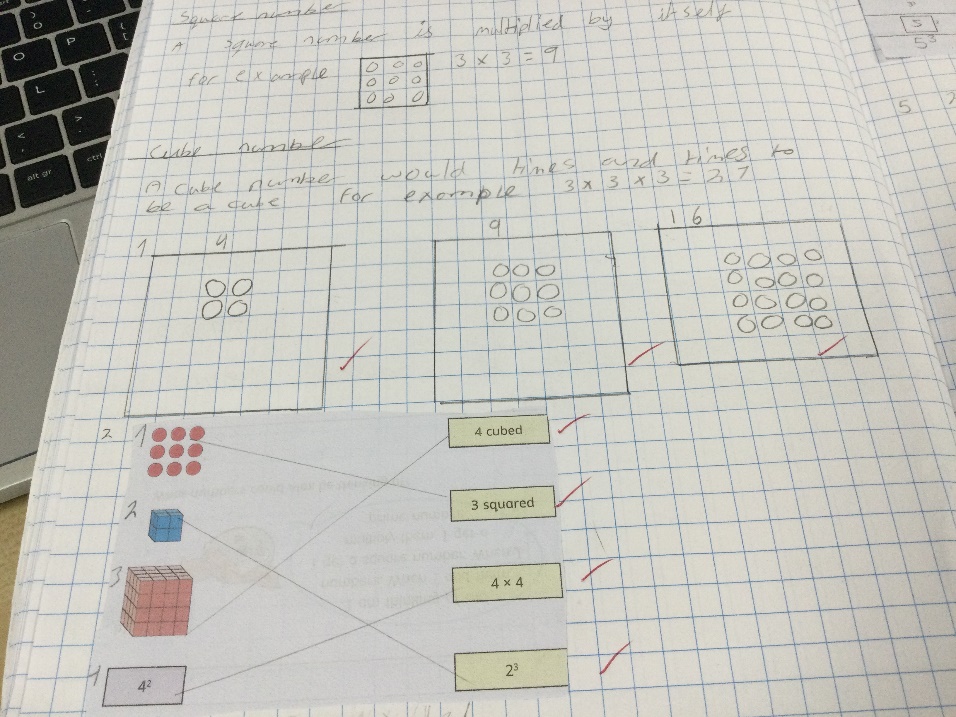 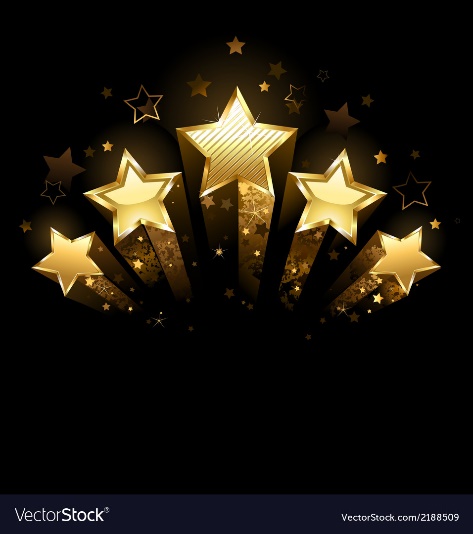 6SE
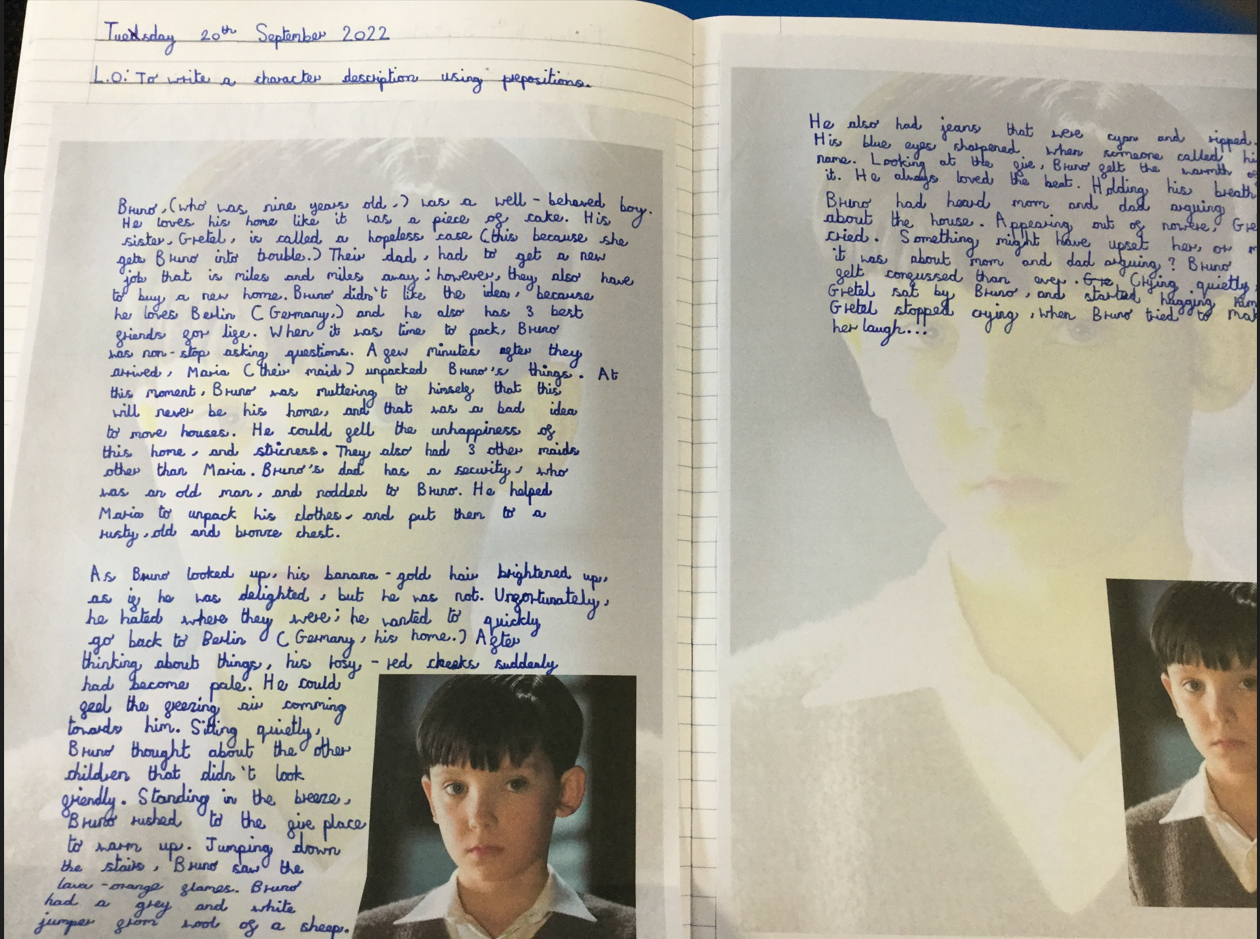 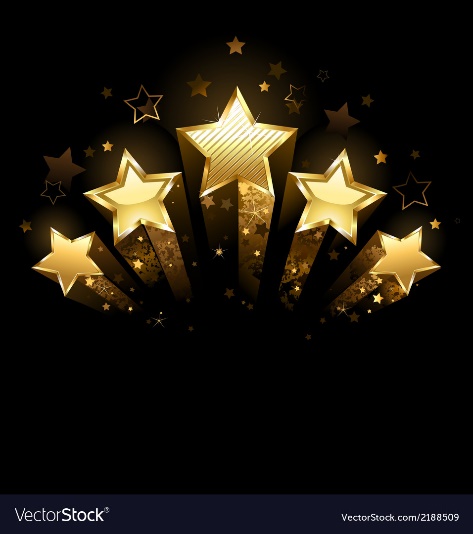 Thomas                    6A
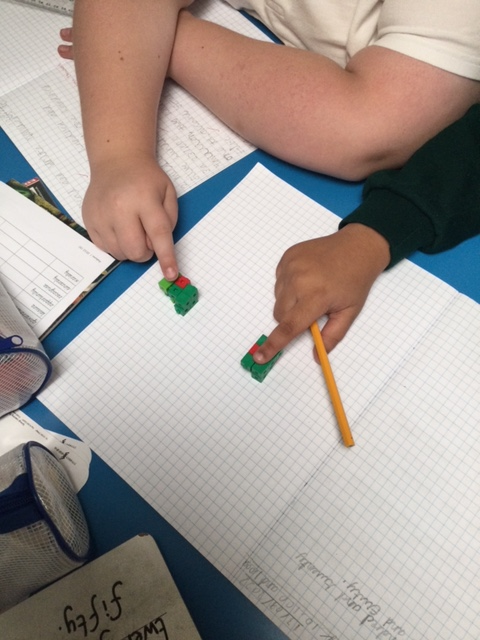 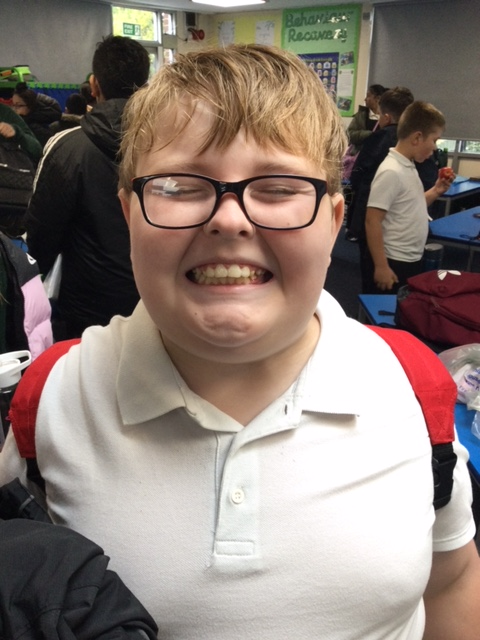 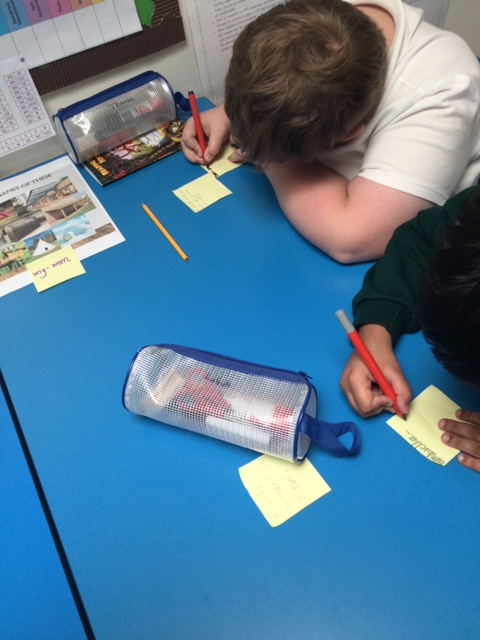 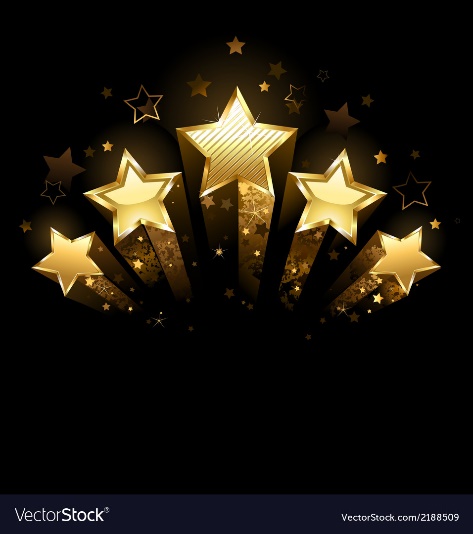 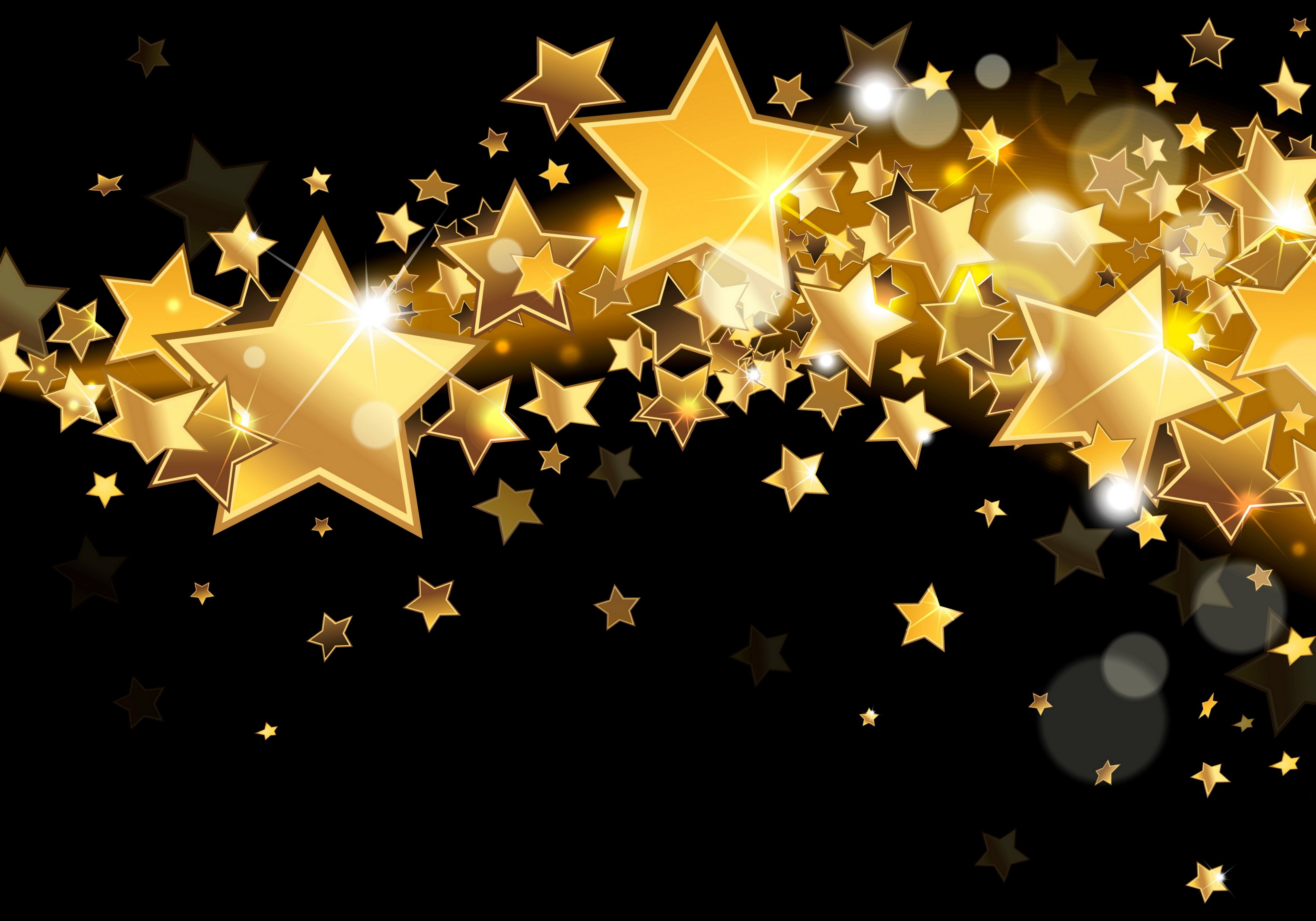 WOW of the Week